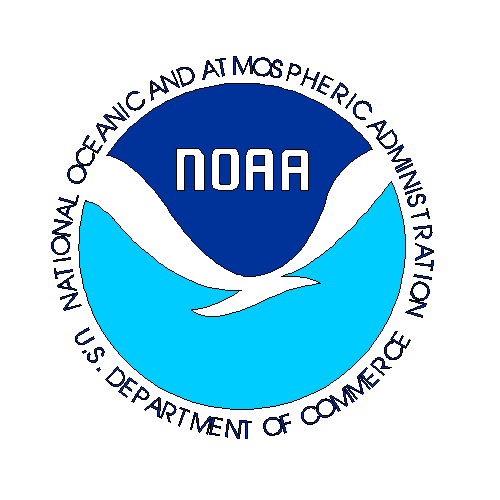 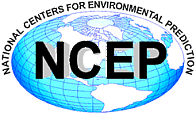 G
Probabilistic Extra-Tropical Storm Surge (P-ETSS) 1.0 and ETSS 2.2
Project Status as of  12/02/2016
G
Project Information and Highlights
Scheduling
Lead:  Arthur Taylor, Huiqing Liu, MDL and Steven Earle, NCO

Scope - ETSS 2.2
Extend the CONUS West Coast basin to cover the Gulf of AK with overland information
Create a new Tide version to resolve tide phase shift in CD2, ETP3 and AP3
Experimentally generate max surge + tide above NAVD-88 for 0 to 102 hours
Extend the forecast from 96 to 102 hours
Migrate to the Cray
Discontinue the 5.0 km CONUS and 6.0 km AK grids - AWIPS version 16.1.1 (Dec. 15, 2015) no longer needs them.
General enhancements and bug fixes

Scope - P-ETSS 1.0
P-ETSS – Run ETSS 2.2 using GFS ensemble members to create probabilities

Expected Benefits
Capture surge along the Canadian coast thereby improving the accuracy of the storm surge on the west coast
Extend the lead time for ETSS
Provide probabilistic inundation guidance based on surge and tide for extra-tropical storms
NCO
User
Responsible Entity
MDL
Management
G
G
Finances
Issues/Risks
Issues

Mitigation
Associated Costs: Federal FTE labor and Contract Support

Funding Sources: MDL Base and Sandy Supplemental

Computational Resources
Current: ETSS 2.1: Use 14 CPUs (1 node) for 37 min on Phase 2
New: ETSS 2.2: Use 14 CPUs (1 node) for 30 min on Cray

New: P-ETSS 1.0: 294 CPU (13 nodes) for 35 min on Cray
	- Approved Dec 14, 2015
1
R
Y
G
Potential Management Attention Needed
On Track
v1.0  09/14/07
1